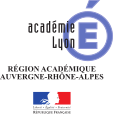 Journées PORTES ouvertes Présentation Baccalauréat professionnel animation enfance / personnes âgées
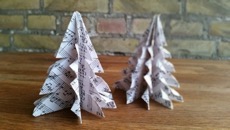 Être animateur, c’est quoi?
Planifier, organiser et évaluer des projets d’animation

Proposer des activités variées et adaptées au public accueilli et aux objectifs de la structure 

Favoriser l’épanouissement de chaque individu et permettre une dynamique de groupe positive
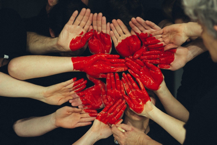 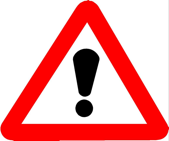 Implique des responsabilités
Les différents types de publics
Enfants
3 – 11 ans
Adolescents
12 – 18 ans
Personnes 
âgées
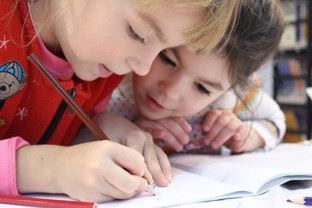 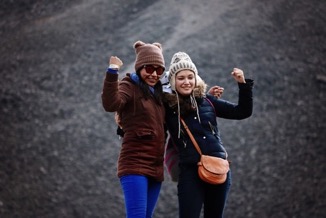 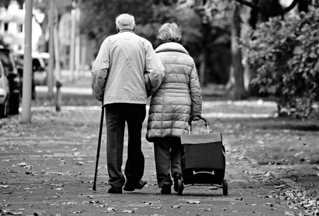 Mais aussi : les familles, les personnes en situation de handicap, les personnes en situation d’isolement, de précarité ou d’exclusion, les personnes migrantes
En perte 
d’autonomie
Autonomes
Qualités requises
Créatif
Dynamique
Organisé
Autonome
Communication aisée
A l’écoute
Savoir être
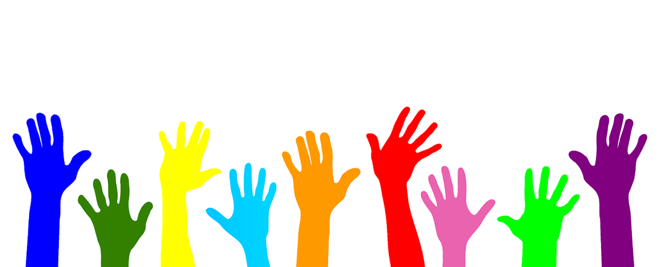 Responsable
Pourquoi ce nouveau diplôme ?
Forte demande de loisirs de qualité

Besoin de professionnalisation du métier

Evolution démographique (d’ici 2050, les plus de 60 ans représenteront un tiers de la population)
Augmentation du nombre de personnes en perte d’autonomie,
Maintien à domicile des personnes âgées
Objectif de diplôme
Former des animateurs généralistes  : 

Capables de concevoir et réaliser des activités d’animation de nature variée

Maîtrisant la démarche de projet
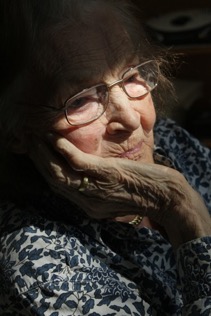 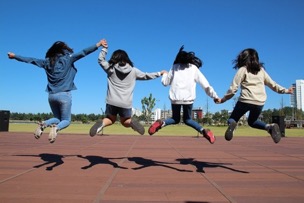 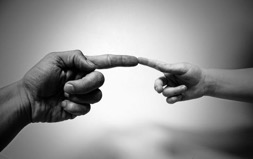 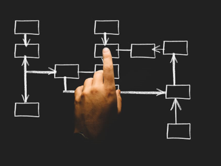 Les enseignements
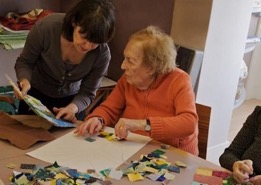 Enseignement professionnel
Enseignement général

Co– intervention

Accompagnement renforcé
Axé sur la pratique et l’expérience : création et mise en place de projets

Enseignement spiralaire  (réactualisation et complexification des compétences au fil des projets)
Les stages : PFMP
Périodes de formation en milieu professionnel 22 Semaines minimum sur les 3 années de formation

 Une PFMP obligatoire dans chacun des deux secteurs d’interventions:
	 socioculturel et socioéducatif, dont une période au moins en accueil collectif de mineurs 
	 animation sociale auprès de personnes âgées en perte d’autonomie 

Au moins 8 semaines dans une même structure pour mettre en place un projet d’animation en lien avec une connaissance suffisante de l’environnement professionnel
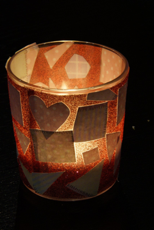 Intérêts des PFMP
Différentes structures
Développer communication
Prise d’initiatives et autonomie
Mise en pratique et enrichissement
Concrétisation des savoirs associés
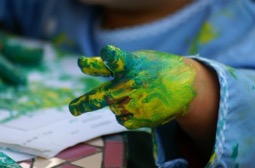 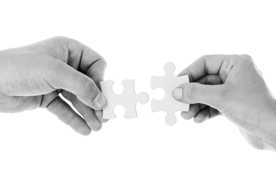 Savoir être
Lieux de PFMP
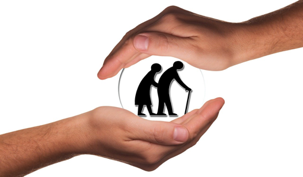 Associations et fédérations 
de jeunesse et d’éducation populaire
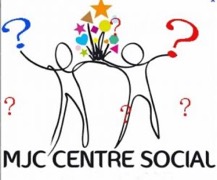 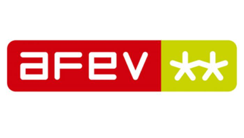 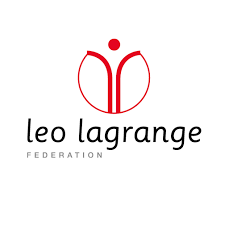 EHPAD
Service gériatrie
Services personnes âgées des associations 
ou des mairies, CCAS
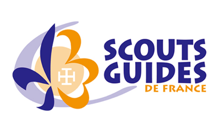 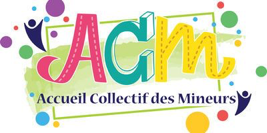 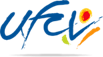 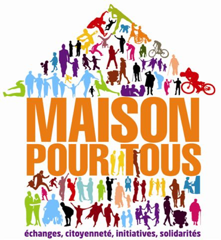 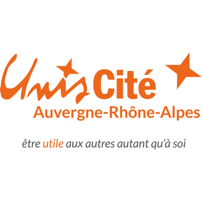 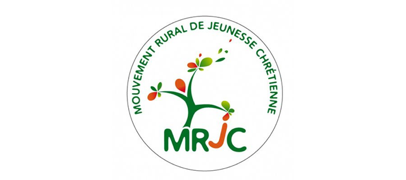 Maison de quartier
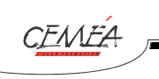 Quelques EXEMPLESDE PROJETS mis en place
Débouchés du Bac pro Animation enfance / PERSONNES ÂGÉES
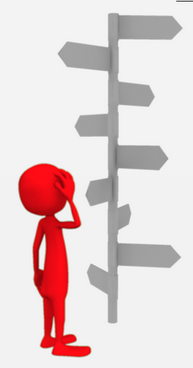 Licence professionnelle métiers de l’animation   (Niv 6)
DESJEPS (niv 6)
DEUST Mention  métiers de l’animation (niv 5)
DEJEPS  (niv 5)
DUT Carrières sociales Option Animation sociale    (niv 5)
BP JEPS Animation 
Sociale (niv 4)
BCP Animation   (niv 4)
« Filière jeunesse et sport »
« Cursus scolaire et   universitaire »
CPJEPS
 (niv 3)
[Speaker Notes: Le CPJEPS, qui remplace le BAPAAT est un diplôme d’Etat homologué au niveau 3 (CAP, BEP, BEPC...), commun au secteur socioculturel et sportif.
certificat professionnel de la jeunesse, de l'éducation populaire et du sport (CPJEPS)]